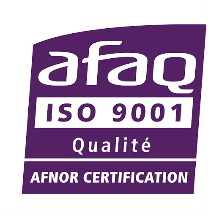 DIRECTION GÉNÉRALE DU TRÉSOR ET DE LA COMPTABILITÉ PUBLIQUE
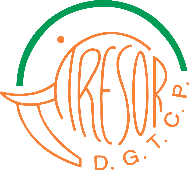 COMPTE RENDU DU SÉMINAIRE SUR LA RESPONSABILITÉ DES COMPTABLES PUBLICS
Présentée par DOFERE Koné
Inspecteur Général du Trésor
Décembre 2021
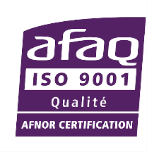 DIRECTION GÉNÉRALE DU TRÉSOR ET DE LA COMPTABILITÉ PUBLIQUE
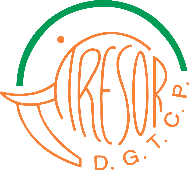 PLAN DE PRESENTATION
LE CONTEXTE ET LES OBJECTIFS
LES TRAVAUX
 LES RECOMMANDATIONS
02
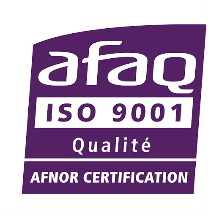 DIRECTION GÉNÉRALE DU TRÉSOR ET DE LA COMPTABILITÉ PUBLIQUE
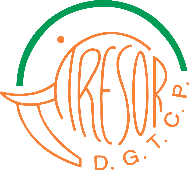 I.

CONTEXTE ET OBJECTIFS
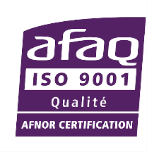 DIRECTION GÉNÉRALE DU TRÉSOR ET DE LA COMPTABILITÉ PUBLIQUE
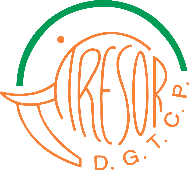 I. CONTEXTE ET OBJECTIFS
Rappel de quelques dispositions légales
La juridiction financière dispose de 5 ans pour juger les comptes au-delà ils sont frapper de prescription (Cf articles 85 de la loi organique relative aux lois de finances et 69 de la loi organique relative à la Cour des comptes)
Production des comptes de gestion, comptes financiers et pièces justificatives dans un délai de six (06) mois après la fin de la gestion
Délai de 2 mois imparti au comptable pour répondre aux injonctions de la Cour des comptes. En cas de non réponse les textes prévoient également des amendes et des débets à l’encontre des comptables publics.
Comptable public = Obligation de redevabilité ► Obligation personnel et pécuniaire
04
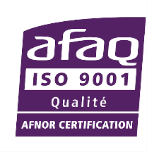 DIRECTION GÉNÉRALE DU TRÉSOR ET DE LA COMPTABILITÉ PUBLIQUE
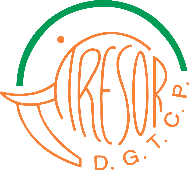 I. CONTEXTE ET OBJECTIFS
Rappel de quelques dispositions légales

Si la Cour a, jusqu’à présent, observé une certaine tolérance à l’égard de la non production des comptes, des retards dans la production des comptes et des retards, voire des défauts de réponses aux différentes injonctions, aujourd’hui, le renforcement de la bonne gouvernance amène à l’exigence de la redevabilité. Aussi, la Juridiction financière a-t-elle pris la décision de sanctionner ces violations, afin de garantir l’effectivité de la reddition des comptes et la bonne gouvernance financière.
04
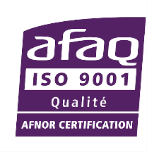 DIRECTION GÉNÉRALE DU TRÉSOR ET DE LA COMPTABILITÉ PUBLIQUE
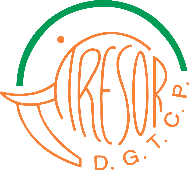 I. CONTEXTE ET OBJECTIFS
2. Objectifs
	2.1. Objectif général

Rappeler aux comptables publics leurs obligations et leurs responsabilités, et les amener à se conformer aux dispositions légales et règlementaires en vigueur.

	2.2. Objectifs spécifiques
 
Informer les comptables publics des missions de la Cour des comptes ;
Amener les comptables publics à se conformer aux délais de production des comptes ;
Rappeler aux comptables le strict respect des délais légaux pour répondre aux injonctions ;
Rappeler les sanctions prévues par les textes en vigueur.
05
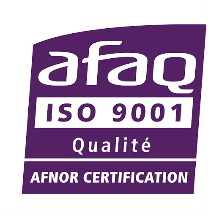 DIRECTION GÉNÉRALE DU TRÉSOR ET DE LA COMPTABILITÉ PUBLIQUE
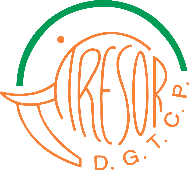 III.

LES TRAVAUX
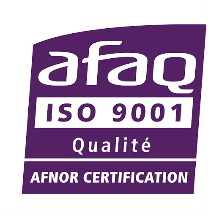 DIRECTION GÉNÉRALE DU TRÉSOR ET DE LA COMPTABILITÉ PUBLIQUE
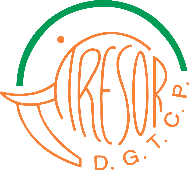 SESSION 1 :

LES MODALITÉS DU CONTRÔLE DES COMPTES DES COMPTABLES PUBLICS PAR LA COUR DES COMPTES
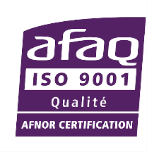 DIRECTION GÉNÉRALE DU TRÉSOR ET DE LA COMPTABILITÉ PUBLIQUE
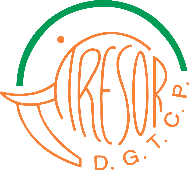 SESSION 1 : LES MODALITES DU CONTRÔLE DES COMPTES DES COMPTABLES PUBLICS PAR LA COUR DES COMPTES
Les contrôles du comptable public portent sur les recettes, les dépenses et le patrimoine dans les conditions définies par l’article 26 du Règlement Général sur la Comptabilité Publique (RGCP). 
La Cour des comptes juge les contrôles effectués par les comptables publics. Une mauvaise exécution de ces contrôles peut engager la responsabilité du comptable public. 

Le Comptable public dispose de voies de recours et peut même solliciter une décharge de responsabilité.
Toute décharge de responsabilité du comptable peut être observée dans les cas de prescription, de réquisition, de force majeure, de décharge pour absence d’irrégularités, de réserve et de quitus.

Les débats et les échanges ont permis à la Cour des comptes de se prononcer sur l’acquit libératoire des dépenses ainsi que le recouvrement effectués au moyen de la digitalisation.

La Cour a déclaré qu’en l’absence de nouveaux textes régissant la matière, elle s’en tient à la règlementation en vigueur qui n’a pas encore intégré les nouveaux modes de recouvrement et de paiement.

Il a été également précisé que le contrôle du comptable public se limite à la vérification de la mention du service fait sur les pièces justificatives.
09
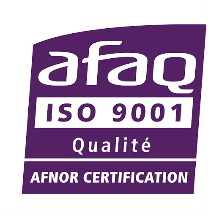 DIRECTION GÉNÉRALE DU TRÉSOR ET DE LA COMPTABILITÉ PUBLIQUE
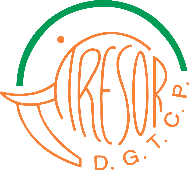 SESSION 2 :

LES IRRÉGULARITÉS CONSTATÉES À L’OCCASION DES CONTRÔLES DE LA COUR DES COMPTES
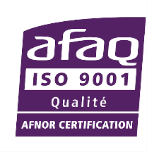 DIRECTION GÉNÉRALE DU TRÉSOR ET DE LA COMPTABILITÉ PUBLIQUE
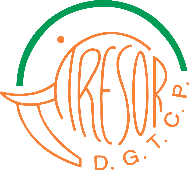 SESSION 2 : LES  IRREGULARITE CONSTATEES A L’OCCASION DES CONTRÔLES DE LA COUR DES COMPTES
Les irrégularités ont été reparties selon leur origine :

les documents généraux ;
les pièces justificatives ;
les comptes et les opérations.

Aux termes des échanges, des préoccupations majeures ont été soulevées notamment :

les retards dans la production des comptes des comptables publics ;

la mise en jeu de la responsabilité des autres acteurs de la chaîne de dépense ;

la récurrence des déficits de caisse sur les comptes 4528 dans les comptabilités ;

le cas particulier de la production des comptes de gestion par les payeurs à l’étranger eu égard à la spécificité des procédures d’exécution des dépenses dans les Ambassades de la Côte d’Ivoire ;

l’incidence de la dématérialisation des procédures de paiement en vigueur au Trésor.
11
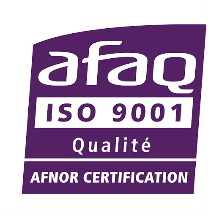 DIRECTION GÉNÉRALE DU TRÉSOR ET DE LA COMPTABILITÉ PUBLIQUE
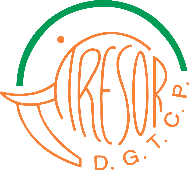 SESSION 3 :

LA NOTIFICATION DES ARRÊTS DE LA COUR DES COMPTES
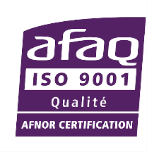 DIRECTION GÉNÉRALE DU TRÉSOR ET DE LA COMPTABILITÉ PUBLIQUE
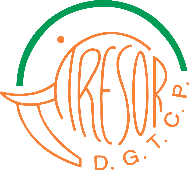 SESSION 3 : LA NOTIFICATION DES ARRÊTS DE LA COUR DES COMPTES
Les personnes habilitées à notifier les arrêts et les modalités et effets de la notification :

Procureur Général : arrêt définitif portant condamnations pécuniaires, la notification pourra se faire au Ministre de l’Économie et des Finances et à l’Agent Judiciaire du Trésor ;

Greffier en Chef : injonctions aux comptables patents, aux comptables de fait, aux coupables de fautes de gestion et autres justiciables tels que le commis d’office substitué au comptable défaillant, aux héritiers ou ayant-droits du comptable décédé.
 

Les préoccupations des comptables publics ont porté sur les difficultés du respect des délais de réponse aux notifications. Des propositions ont été faites notamment, le recours à la voie électronique ou à la digitalisation pour faciliter les notifications de la Cour des comptes aux comptables publics (prendre des dispositions pour communiquer à la Cour les adresses email, les numéros de téléphone des comptables publics).
13
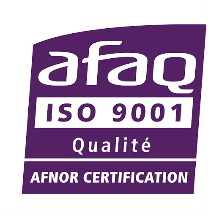 DIRECTION GÉNÉRALE DU TRÉSOR ET DE LA COMPTABILITÉ PUBLIQUE
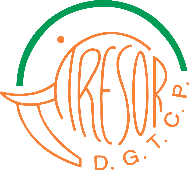 SESSION 4 :

LES SANCTIONS ENCOURUES PAR LES COMPTABLES PUBLICS
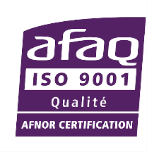 DIRECTION GÉNÉRALE DU TRÉSOR ET DE LA COMPTABILITÉ PUBLIQUE
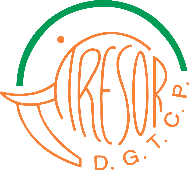 SESSION 4 : LES SANCTIONS ENCOURUES PAR LES COMPTABLES PUBLICS
le fondement et l’étendue de la responsabilité personnelle et pécuniaire des comptables publics :

les articles 1 et 2 du décret n° 64-240 du 26 juin 1964 portant réglementation en matière de responsabilité et de débets des comptables publics ;

les articles 96 et 97 de la loi organique n° 2014-336 du 05 juin 2014 relative aux lois de finances (LOLF) ;

l’article 26 du décret n° 2014-416 du 9 juillet 2014 portant Règlement Général sur la Comptabilité Publique (RGCP).
 
les faits générateurs : article 3 du décret n° 64-240 du 26 juin 1964 portant réglementation en matière de responsabilité et de débets des comptables publics et repris par l’article 97 de la LOLF.
15
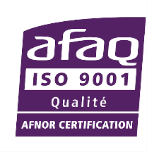 DIRECTION GÉNÉRALE DU TRÉSOR ET DE LA COMPTABILITÉ PUBLIQUE
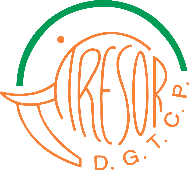 SESSION 4 : LES SANCTIONS ENCOURUES PAR LES COMPTABLES PUBLICS
les sanctions directes encourues par les comptables publics sont définies par la Loi organique n°2018-979 du 27 décembre 2018 déterminant les attributions, la composition, l’organisation et le fonctionnement de la Cour des comptes :

l’article 99 détermine les types d’amendes que peut prononcer la Cour ;

l’article 100 stipule que tout comptable qui ne présente pas son compte dans les délais prescrits par les règlements est condamné par la Cour des comptes a une amende de 200 000 F cfa par mois de retard ;

L’article 101 précise que tout comptable qui ne répond pas aux injonctions prononcées sur ses comptes dans le délai de deux (02) mois est condamné par la Cour des comptes à une amende de 100 000 F cfa par injonction et par mois de retard à compter de la date de notification, s’il ne fournit aucune excuse admissible au sujet de ce retard.
16
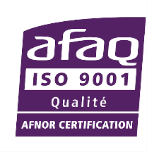 DIRECTION GÉNÉRALE DU TRÉSOR ET DE LA COMPTABILITÉ PUBLIQUE
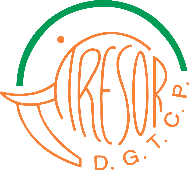 SESSION 4 : LES SANCTIONS ENCOURUES PAR LES COMPTABLES PUBLICS
Des inquiétudes ont été exprimées par les comptables publics quant aux opérations de régularisation comptable de fin de gestion qui se prolongent souvent jusqu’au mois de Juin de l’année N+1.
17
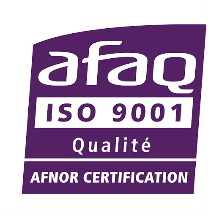 DIRECTION GÉNÉRALE DU TRÉSOR ET DE LA COMPTABILITÉ PUBLIQUE
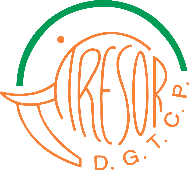 IV.

RECOMMANDATIONS
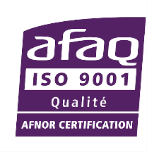 DIRECTION GÉNÉRALE DU TRÉSOR ET DE LA COMPTABILITÉ PUBLIQUE
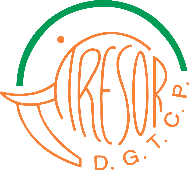 IV. RECOMMANDATIONS
la notification des injonctions par voie électronique
la publication d’un recueil des arrêts définitifs produits par la Cour
l’actualisation des textes pour les adapter à l’évolution des nouveaux instruments de gestion utilisés par le Trésor Public
la prise de dispositions particulières en vue du jugement des comptes des comptables principaux des ambassades
3.
1.
4.
2.
19
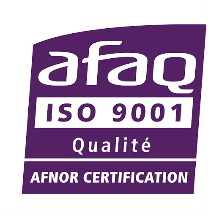 DIRECTION GÉNÉRALE DU TRÉSOR ET DE LA COMPTABILITÉ PUBLIQUE
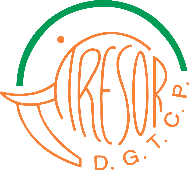 CONCLUSION
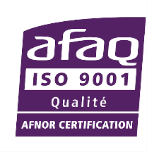 DIRECTION GÉNÉRALE DU TRÉSOR ET DE LA COMPTABILITÉ PUBLIQUE
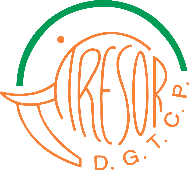 CONCLUSION
Ce séminaire a été pour la Cour des comptes l’occasion de rappeler aux comptables publics leurs obligations règlementaires. Désormais, la Cour envisage de passer à l’étape suivante : celle de la sanction de tous les manquements à l’obligation de redevabilité qui pèse sur les comptables publics.
Après la sensibilisation, la Cour passe dorénavant à la répression.
21
DIRECTION GÉNÉRALE DU TRÉSOR ET DE LA COMPTABILITÉ PUBLIQUE
MERCI 
DE VOTRE ATTENTION
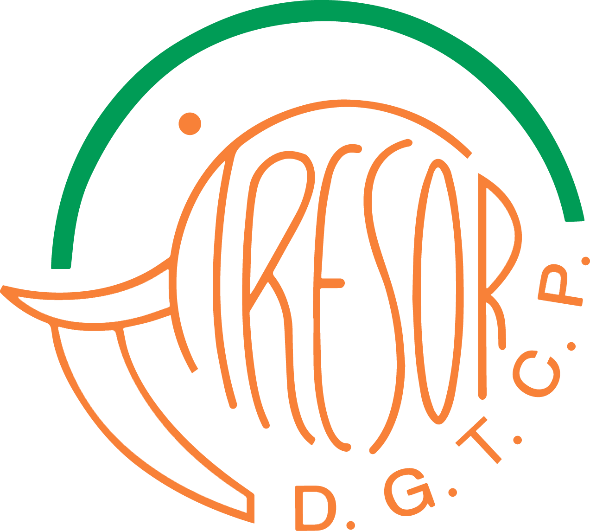 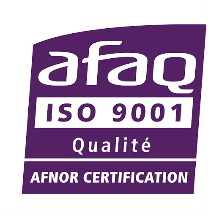